Консультация для родителей
«Профилактика нарушения зрения»
Обследование у окулиста
ежегодно,
 начиная с первых месяцев жизни
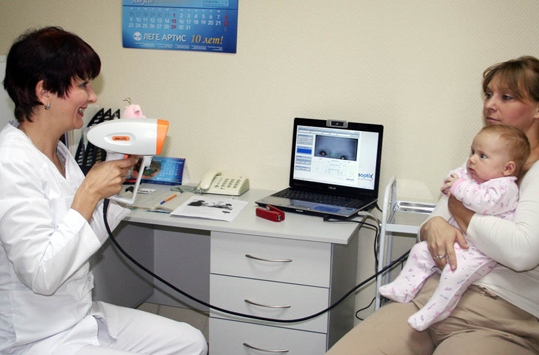 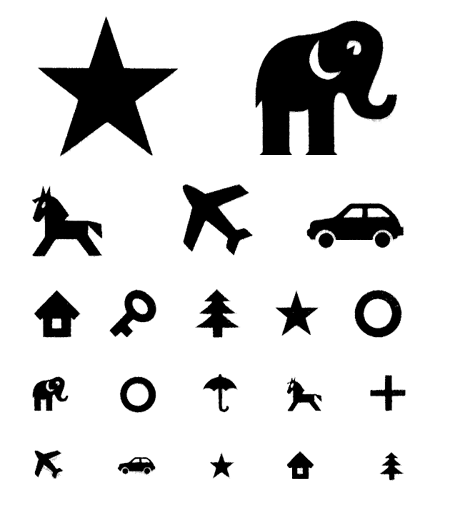 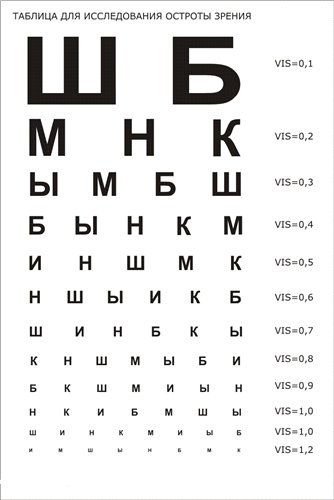 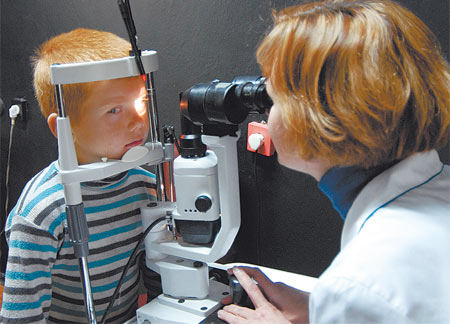 Правила гигиены

исключить натирание глаз грязными руками;
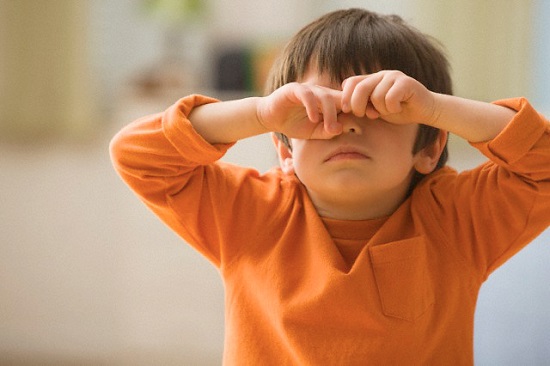 достаточное освещение рабочего мечта; 
правильная посадка при чтении и письме.
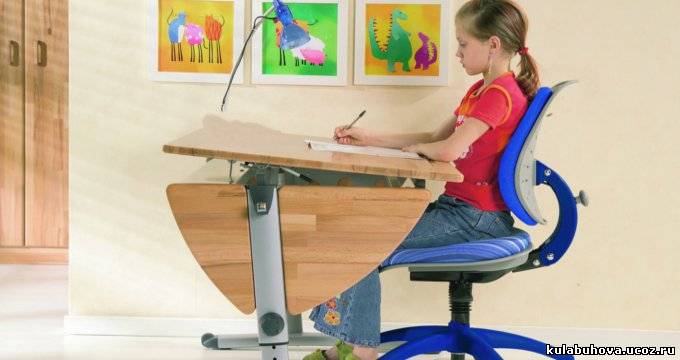 Правила просмотра телевизора

в день можно смотреть не более
 одного мультфильма;
смотреть при освещении;
ребенок должен находиться
 в положении сидя;
за спинкой должна находиться удобная опора;
Питание
употребление продуктов, содержащих витамины А,С, Р.
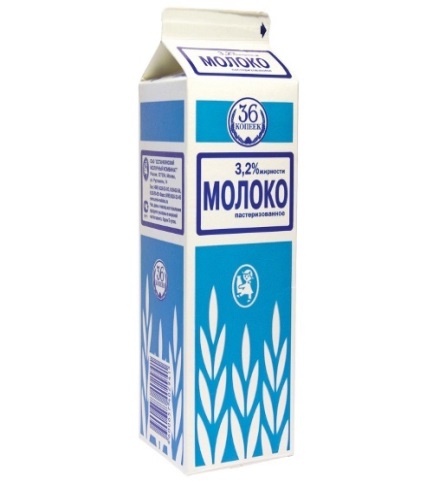 (морковь, томаты, красный перец, петрушка, тыква, абрикосы, зеленый лук,  яблоки, черная смородина, высушенные плоды шиповника, рябины и т.д.)
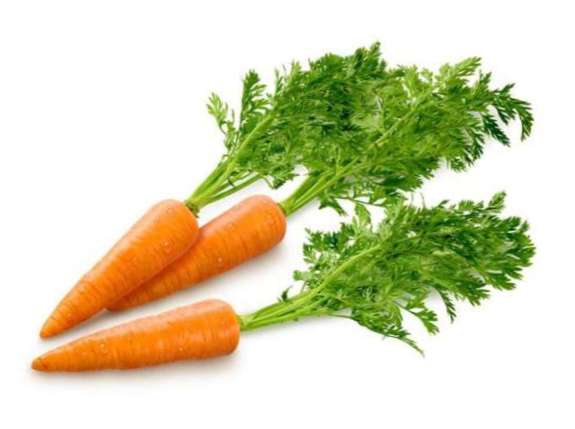 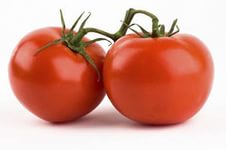 Гимнастика для глаз
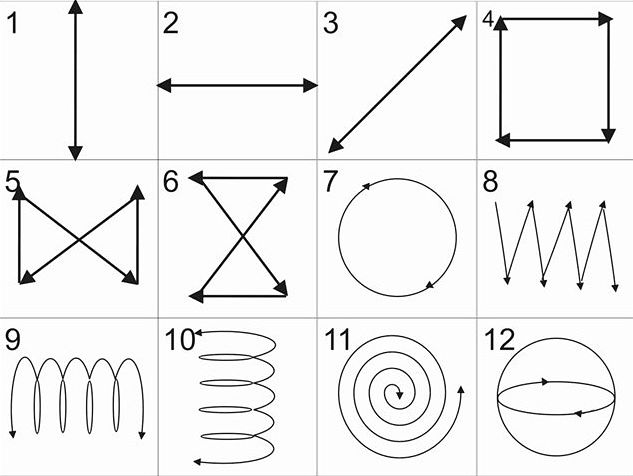 Спасибо за внимание!